Polk County
Emergency Support Function (ESF) Quicksheets
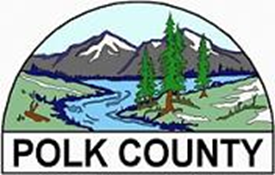 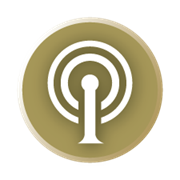 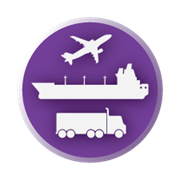 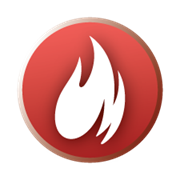 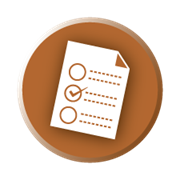 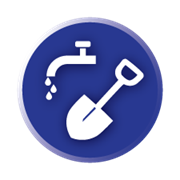 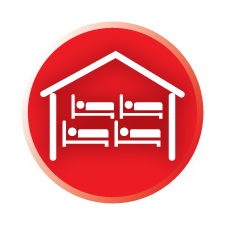 ESF 4
Firefighting
ESF 3
Public Works
ESF 5
Information Planning
ESF 1
Transportation
ESF 6
Mass Care, Food, & Water
ESF 2
Communication
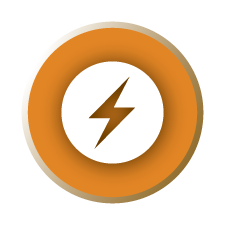 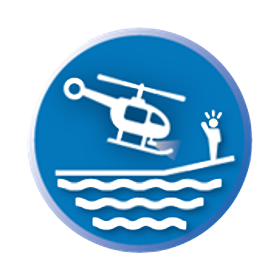 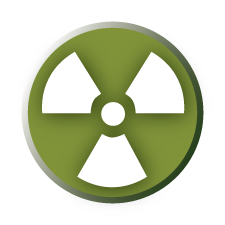 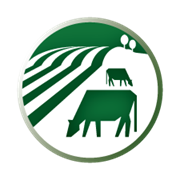 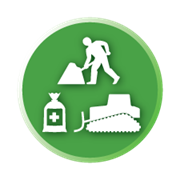 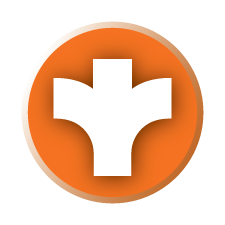 ESF 11
Agriculture & Animal Protection
ESF 12
Energy
ESF 7
Resource Support
ESF 8
Health & Medical
ESF 9
Search & Rescue
ESF 10
Hazardous Materials
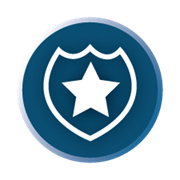 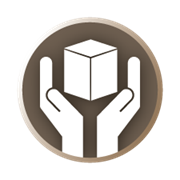 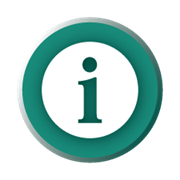 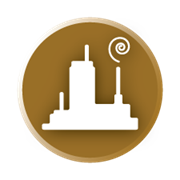 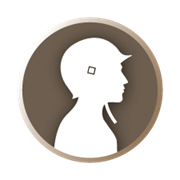 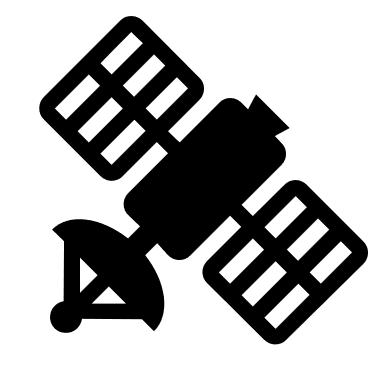 ESF 15
Public Information
ESF 17
Cyber & Infrastructure Security
ESF 18
Military
ESF 16
Volunteers & Donations
ESF 13
Law Enforcement
ESF 14
Business Industry
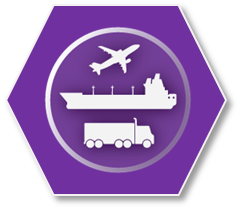 ESF 1 – Transportation
Public Works Department
POLK COUNTY LEAD AGENCY:
Purpose
ESF-1 describes how the County will coordinate transportation needs during a time of emergency, including assessing damage to and restoring and maintaining transportation networks, specifically roads and bridges.
Summary of ESF Actions
Prevention
Develop operational plans for ESF-1.
Identify unincorporated areas of the County where pre-designated evacuation routes and develop procedures for evacuating those areas and for assisting with evacuations from incorporated cities, as necessary.
Develop and maintain procedures for evacuating unincorporated areas and for coordinating evacuations conducted by incorporated cities or neighboring counties.
With the County Emergency Management Department and the American Red Cross, plan for and identify high-hazard areas and potential evacuees, including the number of people requiring transportation, and access and functional needs populations.
Coordinate an annual review and update of the ESF with supporting agencies.
Response
Coordinate all transportation missions in support of the County Emergency Operations Center.
Clear and establish lifeline routes.
Coordinate transportation of responders and resources to affected areas.
Provide barriers and signage to aid missions.
Provide personnel on-scene to assist with road closures, traffic redirection and other activities in coordination with the Sheriff’s Office.
Support damage assessment of transportation routes.
Provide traffic control devices.
Assist in keeping evacuation routes open.
Coordinate transportation for  access and functional needs populations and emergency goods and services through area schools, churches, and other organizations possessing transportation assets.
Support moving resources to reception areas.
Recovery
Coordinate and/or facilitate pre-/post-damage assessment activities.
Continue to monitor and restore transportation systems in support of recovery.
Develop financial estimates of damages and losses to transportation infrastructure.
Mitigation
Participate in the hazard mitigation planning process for the County.
Provide agency and incident data to inform development of mitigation projects to reduce hazard vulnerability.
Supporting County/City Agencies					Primary Oregon State Agencies
Emergency Management Department
Sheriff’s Office
Department of Transportation
Willamette Valley Communications Center & Emergency Management Department
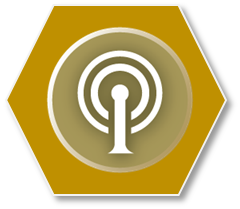 ESF 2 – Communication
POLK COUNTY LEAD AGENCY:
Purpose
ESF-2 describes how the County provides support and enhances the necessary technology for emergency communications systems; alert, warning, and notification systems; and redundant communications systems during all phases of the emergency management cycle.
Summary of ESF Actions
Prevention
Develop operational plans for ESF-2.
Develop and maintain standard operating procedures for issues such as 911 failure and/or radio communications with the County and backup facilities.
Develop and maintain alert and warning systems, including Emergency Alert System (EAS) access.
Establish and maintain procedures for issuing public warnings via the EAS.
Establish and maintain procedures for contacting Polk County emergency management and the cities of Salem, Dallas, Monmouth, Independence, and Falls City.
Monitor and test the National Warning System on a regular basis.
Participate in annual drills and exercises to test the warning process. 
Coordinate an annual review and update of the ESF with supporting agencies.
Response
Provide dispatch and emergency communications support to the incident.
Notify public officials of emergency warnings, information, or events.
Provide EAS access for local Emergency Operations Centers (EOC) and Incident Commanders (IC).
Provide backup communications functions for Polk County as required.
Support communications needs of emergency responders.
Implement the warning process as emergency messages are received, including notifying other communication centers, as necessary.
Be the EAS activation verification point local ICs or emergency management officials. 
Assist with disseminating warning information, particularly to vulnerable populations.
IT support and troubleshoot technical problems as needed for incident operations.
Recovery
Compile and keep all documentation collected relating to the management of communication equipment and software.
Phase out unnecessary communications resources as necessary, releasing Polk County Amateur Radio Emergency Services (PCARES) assets as they are no longer needed.
Coordinate all after-action activities and implement corrective actions as appropriate.
 Mitigation
Participate in the hazard mitigation planning process for the County.
Provide agency and incident data to inform development of mitigation projects to reduce hazard vulnerability.
Supporting County/City Agencies							Primary Oregon State Agencies
Yamhill County Communications
Metcom
Amateur Radio Emergency Services
Information Services Department
Public Works Department
Department of Administrative Services 
Department of Transportation
State Police
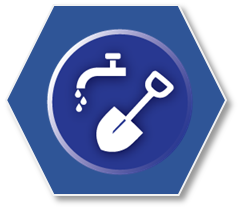 Public Works Department & Environmental Health Division
ESF 3 – Public Works
POLK COUNTY LEAD AGENCY:
Purpose
ESF-3 describes how the County will provide the resources (human, technical, equipment, facilities, materials, and supplies) to support emergency public works needs during a time of emergency.
Summary of ESF Actions
Prevention
Develop operational plans for ESF-3.
Coordinate an annual review and update of the ESF with supporting agencies.
Develop and maintain a Count Emergency Public Works Plan with procedures for:
Conduct pre-incident and post-incident assessments of public works and infrastructure.
Execute emergency contract support
Repair damaged critical public infrastructure and facilities.
Coordinate disaster debris management.
Establish a damage assessment team. 
Train and provide damage plotting team members to the Emergency Operations Center (EOC).
Assist with reporting and compiling information regarding deaths, injuries, and dollar damage to property.
Assist with determining the geographic extent of the damaged area.
Evaluate the damage effect on the County’s economic index, tax base, bond ratings, insurance ratings, etc. for long-term planning
Response
Provide heavy equipment and engineering resources.
Coordinate debris management activities. Coordinate with the Environmental Health Division with proper hazardous material debris disposal.
Assist the Department of Assessment and Taxation with damage assessment in. conjunction with other engineering services
Make temporary repairs of arterial routes and bridges.
Coordinate transportation resources for evacuations.
Establish mobile repair stations in appropriate locations for repairing emergency response vehicles.
Make temporary repairs of arterial routes and bridges.
Recovery
Coordinate and/or facilitate pre and post damage assessment activities.
Provide information concerning dangerous areas or other existing problems.
 Mitigation
Participate in the hazard mitigation planning process for the County.
Provide agency and incident data to inform development of mitigation projects to reduce hazard vulnerability.
Supporting County/City Agencies					Primary Oregon State Agencies
City Public Works Departments
Emergency Management Department
Department of Transportation
ESF 4 – Firefighting
Fire Defense Board
POLK COUNTY LEAD AGENCY:
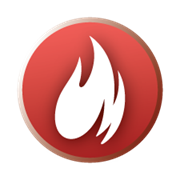 Purpose
ESF-4 describes how the County will detect and suppress urban, rural, and wildland fires resulting from, or occurring coincidentally with, a significant disaster condition or incident.
Summary of ESF Actions
Prevention
Develop operational plans for ESF-4.
Facilitate collaborative planning to ensure the County’s capability to support ESF-4 activities.
Review, revise, and develop plans, programs, and agreements on fire public safety protection activities, including region-wide mutual aid response protocols.
Establish communication links with law enforcement agencies for coordinating warning and evacuation confirmation functions. 
Establish criteria for relocating fire operations if present facilities must be evacuated. 
Develop procedures and protocols for protective action communications with any at-risk populations on scene.
Coordinate an annual review and update of the ESF with supporting agencies.
Response
Conduct response operations related to fire prevention, fire suppression, and emergency medical aid to prevent loss of life, loss of property, and damage to the environment. 
Initiate mutual aid contingency plans, as required based on resource availability.
Recovery
Demobilize any communication staging areas, mobile communication centers, and/or other applicable response operations according to established plans, policies, and procedures and return to normal day-to-day activities. 
Keep detailed records of expenses in case there is potential for federal and state reimbursement assistance.
Participate in all after-action activities and implement corrective actions as appropriate.
 Mitigation
Participate in the hazard mitigation planning process for the County.
Provide agency and incident data to inform development of mitigation projects to reduce hazard vulnerability.
Supporting County/City Agencies					Primary Oregon State Agencies
All Area Fire Protection Districts
Sheriff’s Office
Salem Fire Protection District
Department of Forestry 
State Fire Marshal Hazardous Materials Team No. 13
ESF 5 – Information & Planning
Emergency Management Department
POLK COUNTY LEAD AGENCY:
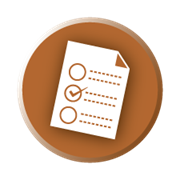 Purpose
ESF-5 describes how the County will support incident information and planning needs to develop and maintain a common operating picture to support response and recovery activities.
Summary of ESF Actions
Prevention
Develop operational plans for ESF-5.
Maintain an inventory of personnel and resources available to support emergency operations.
Maintain department data and statistics that may inform incident planning and damage assessment activities.
Establish and maintain systems for incident data management and information sharing.
Establish standardized reporting processes and prepare standardized reporting formats and forms.
Maintain the operational capacity of the County Emergency Operations Center (EOC) to support information and planning activities.
Coordinate an annual review and update of the ESF with supporting agencies.
Response
Assess status of and impacts to agency systems, infrastructure, customers, etc. 
Ensure that agency data is entered into any incident management information system used (e.g., online, software, paper, etc.).
Activate the County EOC and establish operational objectives and priorities through the incident action planning process.
Monitor incident status
Recovery
Continue to provide situation status updates as requested by the County EOC. 
Maintain incident documentation to support public and individual assistance processes.
Participate in all after-action activities and implement corrective actions as appropriate.

 Mitigation
Participate in the hazard mitigation planning process for the County.
Provide agency and incident data to inform development of mitigation projects to reduce hazard vulnerability.
Supporting County/City Agencies					Primary Oregon State Agencies
All Other County Departments
Emergency Management Department
Family and Community Outreach & Public Health Department
ESF 6 – Mass Care, Food, & Water
POLK COUNTY LEAD AGENCY:
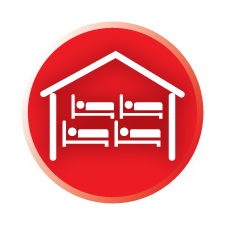 Purpose
ESF-6 how the County will support city and Tribal governments, and non-governmental organizations to identify food, water, mass care, emergency assistance, temporary housing, and human services needs of people impacted by disasters.
Summary of ESF Actions
Prevention
Develop operational plans for ESF-6.
Coordinate pre-incident public health inspections of shelters and verify sanitary conditions as required.
Pre-plan sheltering agreements with the EMD and non-governmental organizations.
Work with the County Emergency Management Department (EMD) to develop and maintain a mass care and food and water plan/SOPs including procedures for:
Mass care
Emergency assistance
Housing
Human services
Stockpiling/procuring food and water
Transporting food and water to and from the warehouse/staging area
Document the amount of food and water provided to dispensing locations and monitoring stored inventory status
Provide for necessary dietary restrictions (i.e., diabetics, hypertension, celiac disease, religious/cultural restrictions, etc.).
Response
Notify appropriate non-governmental organizations of evacuation routes and need for shelter, food, water, and an estimated number of persons affected. 
Coordinate crisis counseling for disaster survivors/workers.
Coordinate shelter operations to provide for the temporary housing for displaced citizens.
Family and Community Outreach Department registers evacuees.
Maintain communication between shelter and food and water facilities and the Emergency Operations Center.
Assess current and projected health care needs for the county in coordination with local, state, tribal, and federal partners.
Recovery
Compile and keep all documentation collected relating to the management of mass care and food and water activities. 
Coordinate with state and federal officials regarding the location of the Disaster Application Center.
Participate in all after-action activities and implement corrective actions as appropriate.
 Mitigation
Participate in the hazard mitigation planning process for the County.
Provide agency and incident data to inform development of mitigation projects to reduce hazard vulnerability.
Supporting County/City Agencies							Primary Oregon State Agencies
Sheriff’s Office & Animal Control
Willamette Valley Communications Center (9-1-1)
Amateur Radio Emergency Services
Behavioral  Health
Department of Human Services
Emergency Management Department
Environmental Health
Housing Authority
Public Works Department
Public Health
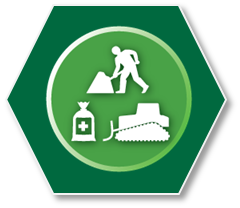 ESF 7 – Resource Support
Board of Commissioners
POLK COUNTY LEAD AGENCY:
Purpose
ESF-7 describes how the County will provide logistical and resource support during a time of emergency, as well as provide financial tracking and records management of overall costs of the County’s response.
Summary of ESF Actions
Prevention
Develop operational plans for ESF-7 activities.
Develop plans to establish logistic staging areas for internal and external response personnel, equipment, and supplies.
Estimate logistics requirements (e.g., personnel, supplies and equipment, facilities, and communications) during the planning process and in exercises.
Develop and maintain resource lists of personnel, equipment, and supplies necessary for departmental activities and specific  emergencies.
Identify potential resource providers by major category (i.e., heavy equipment, hardware, transportation, fuel, food, and staffing).
Identify resource needs for special or critical facilities and submit lists to General Services, as necessary, to pre-establish contracts.
Develop procedures for the movement of equipment and critical supplies for various emergency situations.
Develop and maintain a Resource Support Plan for the County that includes procedures for addressing resource:
Requesting 
Staging
Tracking
Demobilization
 Response
Establish communication between the Emergency Operations Center and response agencies to determine the resources needed to support incident response and operations. 
Identify internal, jurisdiction resources available to support response and recovery operations.
Determine the need for additional external resources and the implementation of a critical resource logistics and distribution plan.
Request support for resource support activities through the State Emergency Coordination Center.
Recovery
Compile and keep all documentation collected relating to the management of mass care and food and water activities. 
Participate in all after-action activities and implement corrective actions as appropriate.
Demobilize response activities.
 Mitigation
Participate in the hazard mitigation planning process for the County.
Provide agency and incident data to inform development of mitigation projects to reduce hazard vulnerability.
Supporting County/City Agencies	Primary State Agencies
Emergency Management Department
Finance Department Admin Services
Public Works
Sheriff’s Office
State Fire Marshal Hazardous Materials Team 13
Department of Administrative Services
Emergency Management Department
Department of Transportation
State Police
Department of Human Services
Department of Agriculture
Department of Forestry
Military Department
Public and Behavioral Health Departments
& Emergency Medical Services
ESF 8 – Health and Medical
POLK COUNTY LEAD AGENCY:
Purpose
ESF-8 describes how the County will work to protect and promote the health of its residents during an emergency.
Summary of ESF Actions
Prevention
Develop operational plans for ESF-8.
Maintain local/regional public health capacity before, during, and after a disaster.
Develop and maintain County emergency public health plans and procedures including:
Epidemiological surveillance
Medical countermeasures
Medical materials and asset management 
Laboratory testing
Environmental health
Develop and maintain emergency plans and procedures for addressing pre-hospital Emergency Medical Services, including:
Mass casualty incident response
Patient decontamination
Facility bed tracking
Healthcare system surge capacity
Healthcare facility evacuation 
Alternate care facilities 
Crisis standards of care
Medical access and functional sheltering
 Response
Conduct local assessment, identification, and implementation of public health and medical needs in impacted jurisdictions.
Conduct epidemiological surveillance activities and implement a robust public health response to biological hazards.
Coordinate surge operations to support a rapid expansion of healthcare infrastructure. 
Develop and Implement altered standards of care within the jurisdiction, including activating alternate care sites.
Activate medical access and functional shelters as needed.
Coordinate volunteer and paid temporary emergency staff.
Coordinate information, incident status, and resource requests among private medical facilities, business, and industry for EMS, laboratory, and sanitation services required in support of Countywide emergency operations.
Recovery
Compile and keep all documentation collected relating to the management of mass care and food and water activities. 
Participate in all after-action activities and implement corrective actions as appropriate.
Demobilize response activities.
 Mitigation
Participate in the hazard mitigation planning process for the County.
Provide agency and incident data to inform development of mitigation projects to reduce hazard vulnerability.
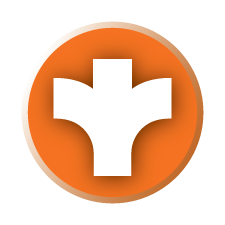 Supporting County/City Agencies					Primary State Agencies
Emergency Management Department
Medical Examiner
Board of Commissioners
Oregon Health Authority
ESF 9 – Search and Rescue
Sheriff’s Office
POLK COUNTY LEAD AGENCY:
Purpose
ESF-9 describes how the County will coordinate deployment of resources for both urban and non-urban Search and Rescue (SAR) during a major disaster or incident.
Summary of ESF Actions
Prevention
Develop operational plans for ESF-9.
Develop and maintain an SAR Plan for the County.
Develop and maintain plans and procedures for conducting urban/ structural rescue and providing specialty rescue support.
Ensure that staff are identified and adequately trained to fulfill the finance function in the County Emergency Operations Center (EOC), including tracking of resources utilized in SAR operations.
 Response
Provide situational updates to the County EOC as required to maintain situational awareness and establish a common operating picture.
Coordinate SAR response operations for missing persons utilizing paid staff/officers or volunteers as deemed appropriate by the Incident Commander.
Coordinate with the EOC Planning Section to identify unmet needs.
Establish a SAR Branch in the County EOC if needed.
Track the use of SAR resources through the EOC Finance Section.
Assist with care and transport of injured persons during SAR operations.
Coordinate SAR response operations as required for the following types of specialty rescue:
Urban/Structural Rescue
Specialty rescue (swift water, high angle, etc.)


Recovery
Compile and keep all documentation collected relating to the management of resources requested and/or utilized as part of response operations. 
Maintain incident documentation to support public and individual assistance processes.
Participate in all after-action activities and implement corrective actions as appropriate.
Demobilize response activities.
 Mitigation
Participate in the hazard mitigation planning process for the County.
Provide agency and incident data to inform development of mitigation projects to reduce hazard vulnerability.
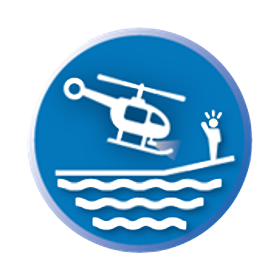 Supporting County/City Agencies									     Primary State Agencies
Civil Air Patrol
All Fire Districts/Departments 
Other Sheriff’s Offices
Emergency Management Department
Emergency Medical Services
Fire Defense Board
Contiguous Counties and Memorandum of Understanding partners
Emergency Management Department
Office of State Fire Marshal
State Police
ESF 10 – Hazardous Materials
Area Fire Districts/ Departments
POLK COUNTY LEAD AGENCY:
Purpose
ESF-10 describes how the County will provide respond to an actual or potential discharge or release of hazardous materials resulting from a natural, human-caused, or technological hazard and coordinate the appropriate response to other environmental protection issues.
Summary of ESF Actions
Prevention
Develop operational plans for ESF-10.
Develop and maintain a Hazardous Materials (HAZMAT) Response Plan for the County.
Maintain operational capacity of the County Emergency Operations Center (EOC) to support  HAZMAT response capabilities.
Ensure that staff are identified and adequately trained to fulfill the finance function in the County EOC, including assets utilized during a hazardous response.
 Response
Provide situational updates to the County EOC as required to maintain situational awareness and establish a common operating picture.
Request support through regional and/or State HAZMAT teams.
Provide response support for HAZMAT incidents.
Support evacuation activities.
Establish a Hazardous Materials Branch in the County EOC if needed.
Track the use of HAZMAT resources through the EOC Finance Section.
Recovery
Maintain incident documentation to support public and individual assistance processes.
Participate in all after-action activities and implement corrective actions as appropriate.
Demobilize response activities.
Compile and keep all documentation collected relating to the management of HAZMAT response operations.
Coordinate all after-action activities and implement corrective actions as appropriate. All after-action activities and implement corrective actions as appropriate.
 Mitigation
Participate in the hazard mitigation planning process for the County.
Participate in the hazard/vulnerability identification and analysis process.
Provide agency and incident data to inform development of mitigation projects to reduce hazard vulnerability.
Take steps toward correcting deficiencies identified during the hazard/vulnerability identification and analysis process as appropriate.
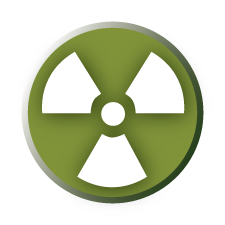 Supporting County/City Agencies					Primary State Agencies
Emergency Management Department
Sheriff’s Office
Public Works Department
Public Health Department
Department of Environmental Quality
Office of State Fire Marshal Hazardous Materials Teams 5 & 13
Department of Transportation (including the Rail and Public Transit Division for Hazardous Material Rail Incidents)
ESF 11 – Agriculture and Animal Protection
Sheriff’s Office and Animal Control
POLK COUNTY LEAD AGENCY:
Purpose
ESF-11 describes how the County will coordinate an effective and humane response involving animal and agricultural issues, and work to protect the County’s natural resources.
Summary of ESF Actions
Prevention
Develop operational plans for ESF-11.
Identify pet boarding facilities and private organizations that may provide emergency shelters for animals.
Develop plans for animal sheltering in coordination with ESF-11 partners.
Establish plans, in coordination with State partners, to respond to animal and plant disease outbreaks.
Report potential or actual breaches of agricultural security or threats to the food supply immediately.
 Response
Provide situational updates to the County Emergency Operations Center as required to maintain situational awareness and establish a common operating picture.
Manage and direct the evacuation of animals from risk areas and provide technical assistance to prevent animal injury and the spread of disease.
Establish shelters for animals and livestock.
Collect and dispose of animal carcasses.
Coordinate with farmers and agribusiness partners to facilitate opportunities for private-sector support to response operations.
Request support for business and industry-related activities through the State Emergency Coordination Center.
Provide guidance for implementation of quarantine measures in the event of a plant or animal disease outbreak.
Provide animal care and veterinary capabilities.
Recovery
Maintain incident documentation to support public and individual assistance processes.
Coordinate all after-action activities and implement corrective actions as appropriate. All after-action activities and implement corrective actions as appropriate.
 Mitigation
Participate in the hazard mitigation planning process for the County.
Participate in the hazard/vulnerability identification and analysis process.
Conduct agriculture restoration activities in a manner to reduce the likelihood and severity of future damages and enhance community resiliency.
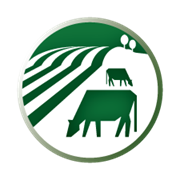 Supporting County/City Agencies					Primary State Agencies
Department of Agriculture
Emergency Management Department
American Society for the Prevention of Cruelty to Animals (by Mutual Aid Agreement)
ESF 12 – Energy
Public Works Department
POLK COUNTY LEAD AGENCY:
Purpose
ESF-12 describes how the County will coordinate plans, procedures, and resources to support response to and recovery from shortages and disruptions in the supply and delivery of utilities during a major disaster or incident.
Summary of ESF Actions
Prevention
Develop operational plans for ESF-12.
Procure and maintain sources of backup power and fuel, including emergency generators.
Pre-identify public works and debris clearance priorities that will support restoration of lifeline utilities.
Maintain the operational capacity of the County Emergency Operations Center (EOC) to energy activities.
Develop response and restoration plans to ensure that lifeline utilities are restored as quickly as possible after a disruption.
 Response
Provide situational updates to the County EOC as required to maintain situational awareness and establish a common operating picture.
Coordinate public works and debris clearance to support restoration of lifeline utilities.
Ensure that appropriate backup power sources and fuel supplies are available to support the County’s emergency operations.
Coordinate with area utility partners to facilitate restoration of lifeline utilities.
Monitor the status of lifeline utilities and provide situation status updates to the County Public Information Officer to inform public messaging.
Assist county and community partners with obtaining fuel in support of emergency operations.
Request support for energy activities through the State Emergency Coordination Center.
Assess the affected areas to determine operational priorities and emergency repair procedures with utility field personnel.
Repair and restore lifeline utilities.
Recovery
Maintain incident documentation to support public and individual assistance processes.
Coordinate all after-action activities and implement corrective actions as appropriate. Demobilize response activities.
 Mitigation
Participate in the hazard mitigation planning process for the County.
Participate in the hazard/vulnerability identification and analysis process.
Conduct agriculture restoration activities in a manner to reduce the likelihood and severity of future damages and enhance community resiliency.
Conduct repair and restoration activities to reduce the likelihood and severity of future energy damages.
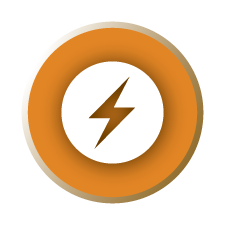 Supporting County/City Agencies					Primary State Agencies
Department of Transportation
Department of Forestry
Department of Energy
Public Utility Commission
Emergency Management Department
Municipal Public Works Department
ESF 13 – Law Enforcement
Sheriff’s Office
POLK COUNTY LEAD AGENCY:
Purpose
ESF-13 Local law enforcement will support evacuation traffic control; criminal investigations; access control to incident sites and/or governmental facilities; security at community care and sheltering facilities and hospitals; prisons; and other critical care facilities as needed.
Summary of ESF Actions
Prevention
Develop operational plans for ESF-13.
Ensure the availability of necessary equipment.
Coordinate and maintain liaison with support agencies and state and federal law enforcement agencies.
Develop and maintain an emergency notification list of departmental personnel.
Instruct employees to report to work as soon as possible in a major emergency/disaster. 
Police officials of incorporated cities without their own Emergency Operations Plans should use the mitigation/preparedness direction outlined above, as appropriate, and coordinate activities with Polk County.
 Response
Provide situational updates to the County Emergency Operations Center (EOC) as required to maintain situational awareness and establish a common operating picture.
Provide traffic and crowd control, provide security to critical facilities and supplies, and control access to hazardous or evacuated areas.
Secure the prisoner population in the detention center during a disaster situation. 
Coordinate law enforcement agencies responding from outside the jurisdiction. 
Immediately recall off-duty personnel, reserves, and volunteer groups to augment on-duty personnel.
Provide mobile units for warning purposes (see ESF-2: Communication for more details).
Provide security for key facilities such as the County’s EOC, shelters, and evacuation zones. 
Conduct Search and Rescue (SAR) operations for missing persons, including body recovery operations. 
Collaborate with courts and law enforcement agencies to determine emergency arrest or release policies.
Recovery
Maintain incident documentation to support public and individual assistance processes.
Coordinate all after-action activities and implement corrective actions as appropriate. Demobilize response activities.
Compile and keep all documentation collected relating to the management of law enforcement operations and the assets utilized during SAR activities. 
 Mitigation
Participate in the hazard mitigation planning process for the County.
Participate in the hazard/vulnerability identification and analysis process.
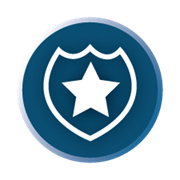 Supporting County/City Agencies					Primary State Agencies
Emergency Management Department
State Police 
Department of Corrections
Department of Justice
Emergency Management Department
Justice Department
Local Police Departments
ESF 14 – Business and Industry
Emergency Management Department
POLK COUNTY LEAD AGENCY:
Purpose
ESF-14 describes how the County will provide immediate and short-term assistance to local private-sector entities; stabilize the local economy; and effectively utilize local private-sector assets in response operations following a large-scale incident.
Summary of ESF Actions
Prevention
Develop operational plans for ESF-14.
Provide private-sector partners with business best practices for all phases of the emergency management cycle.
Promote community-wide preparedness with business and industry partners.
Develop, validate, exercise, and implement emergency response and continuity plans, including procedures to:
Determine the extent of an incident on the business.
Forecast secondary and/or cascading impacts on business and industry. 
Coordinate and set priorities for incident management response, limiting and/or prioritizing delivery of goods and services after an incident. 
Help State decision-makers determine appropriate recovery measures, especially if they could result in indemnity, liability, or business losses for the private sector. 
Support local, tribal, and State partners to obtain goods and services for recovery on a priority basis. 
Conduct assessments of, and develop contingency plans for, supply chain disruption. 
Coordinate continuity/contingency programs with local, tribal, and State partners.
 Response
Coordinate with business and industry partners for private-sector support of response and recovery operations.
Request support for business and industry activities through the State Emergency Coordination Center.
Provide goods and services through contractual arrangements, government purchases, or mutual support agreements. 
Report the status of business operations and impacts to the County Emergency Operations Center.
Recovery
Maintain incident documentation to support public and individual assistance processes.
Participate in all after-action activities and implement corrective actions as appropriate.
Demobilize response activities.
 Mitigation
Participate in the hazard mitigation planning process for the County.
Participate in the hazard/vulnerability identification and analysis process.
Conduct business restoration to reduce the likelihood and severity of future damages and enhance community resiliency.
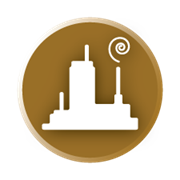 Supporting County/City Agencies					Primary State Agencies
Business Oregon
Board of Commissioners 
Local Chambers
ESF 15 – Public Information
Emergency Management Department
POLK COUNTY LEAD AGENCY:
Purpose
ESF-15 describes how the County will disseminate information to the public and other partners during times of emergency (e.g., evacuation/shelter-in-place orders, water boil notices, emergency sheltering information, situational awareness notifications, etc.).
Summary of ESF Actions
Prevention
Develop operational plans for ESF-15.
Participate in required trainings and exercises to develop the skill sets required for a Public Information Officer (PIO).
Maintain a media contact roster.
Develop pre-scripted warning messages for known hazards.
Develop methods for distribution of materials to the public, including materials for non-English-speaking groups.
Local media will work with County Emergency Management Department (EMD) personnel to provide emergency preparedness messages to the public (i.e., a series of newspaper articles or public service announcements by the broadcast media).
The local American Red Cross’ (ARC) maintains emergency preparedness information for public distribution. 
 Response
Operate a Joint Information Center (JIC).
Provide situational updates to the County Emergency Operations Center (EOC), as required, to maintain situational awareness and foster a common operating picture.
Coordinate the overall emergency public information efforts of the County.
Develop accurate and complete messages for internal and external distribution.
Authenticate sources of information, verify them for accuracy, and obtain authorization before issuing news releases.
Monitor media coverage of emergency operations for accuracy of reports and issue corrections where necessary.
Take action to control rumors.
Anticipate and be prepared to handle unscheduled inquiries from the media and the public.
The local ARC will have primary responsibility for coordinating and disseminating information on disaster survivors and people utilizing emergency shelters.
Recovery
Maintain incident documentation to support public and individual assistance processes.
Participate in all after-action activities and implement corrective actions as appropriate.
Demobilize response activities.
Coordinate with other involved units of government and ensure that the public is informed of recovery operations in progress through the news media.
 Mitigation
Participate in the hazard mitigation planning process for the County.
Participate in the hazard/vulnerability identification and analysis process.
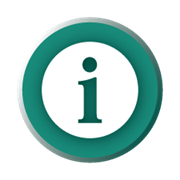 Supporting County/City Agencies					Primary State Agencies
Emergency Management Department
Sheriff’s Office
Public Information Officer Network
Board of Commissioners
Fire Districts/Departments
ESF 16 – Volunteers and Donations
Family and Community Outreach
POLK COUNTY LEAD AGENCY:
Purpose
ESF-16 describes how the County will coordinate with community and faith-based organizations to effectively coordinate the activities/management of established volunteers and solicited donations, and to manage unaffiliated volunteers, and unsolicited donations.
Summary of ESF Actions
Prevention
Develop operational plans for ESF-16.
Facilitate collaborative planning to ensure the County’s capability to support ESF-16 activities. 
Develop and maintain a Volunteers and Donations Plan for the County, including:
Spontaneous/unaffiliated volunteers
Unsolicited donations (physical and monetary)
Coordinating with community and faith-based partners
Ensure that staff are identified and adequately trained to fulfill the finance function in the County EOC, include tracking of volunteers and donations.
Coordinate with citizen emergency preparedness organizations, such as the American Red Cross, Community Emergency Response Team, Medical Reserve Corps, and Citizen Corps to recruit, train, and equip numerous disaster relief volunteers.
Establish financial protocols to manage monetary donations.
Establish protocols for credentialing and tracking volunteers.
Provide advice regarding the legal implications and liability issues arising from volunteer and donations management.
 Response
Coordinate with the EOC Planning Section to identify unmet needs.
Designate a Volunteer Manager to establish a volunteer reception center/facility to receive, register, and refer for all volunteers.
Designate a Donations Manager to establish donations reception points/staging areas.
Coordinate with community and faith-based partners to facilitate the matching of volunteers with unmet needs and distributing donated relief supplies.
The Public Information Officer will send the public instructions for volunteering and/or donating through the County.
Recovery
Maintain incident documentation to support public and individual assistance processes.
Coordinate with other involved units of government and ensure that the public is informed of recovery operations in progress through the news media.
Mange the receipt of unsolicited and/or undesignated monetary donations according to County, State, and federal regulations.
 Mitigation
Participate in the hazard mitigation planning process for the County.
Participate in the hazard/vulnerability identification and analysis process.
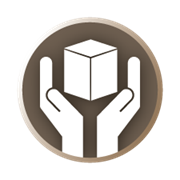 Supporting County/City Agencies					Primary State Agencies
Emergency Management Department
Emergency Management Department
Sheriff’s Office
ESF 17 – Cyber and Infrastructure Security
Information Services Department
POLK COUNTY LEAD AGENCY:
Purpose
ESF-17 describes how the County will coordinate response to a cyber or an infrastructure technological security breach from an organized cyberattack, a natural hazard ,or other incidents capable of causing a technological security risk to critical information, infrastructure, or assets.
Summary of ESF Actions
Prevention
Develop operational plans, standard operating procedures, checklists, and other job aids for ESF-17.
Conduct situational assessments of emerging security and infrastructure technological security threats and internal vulnerabilities.
Identify additional resources or capabilities required to protect against or respond to new or emerging security and infrastructure technological security threats or improve the ability to address existing threats.
Prioritize and complete measures to reduce the risk of a security and infrastructure technological security incident.
Ensure procedures are in place to quickly notify and communicate with primary and secondary points of contact for each supporting agency and any other personnel who may support ESF-17.
Share signs and reports of potential threats.
 Response
Provide situational updates to the County EOC as required to maintain situational awareness and establish a common operating picture.
Provide response support for security and infrastructure technological security incidents and identify immediate corrective actions to contain damage, minimize further risk, and preserve evidence.
Request support through local mutual aid agreements, contracts, or the State Emergency Operations Center (EOC).
Manage mission assignments in coordination with supporting agencies.
Track the use of resources for security and infrastructure technological security incident response through the EOC Finance Section.
Recovery
Maintain incident documentation to support public and individual assistance processes.
Restore any capabilities or data lost as the result of a security and infrastructure technological security incident.
Coordinate replacement and restoration of damaged or destroyed equipment/technology and infrastructure.
Demobilize response activities.
 Mitigation
Participate in the hazard mitigation planning process for the County.
Participate in the hazard/vulnerability identification and analysis process.
Maintain awareness of the locations of sensitive data and protection strategies, including encryption and monitoring.
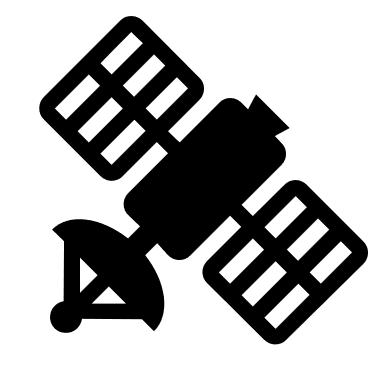 Supporting County/City Agencies					Primary State Agencies
Department of Administrative Services
Emergency Management Department
ESF 18 – Military Support
Sheriff’s Office
POLK COUNTY LEAD AGENCY:
Purpose
ESF-18 is intended to create awareness regarding the state’s coordination of military support to civil authorities in times of emergency.
Summary of ESF Actions
Prevention
Develop operational plans, standard operating procedures for ESF-18.
Participate in ESF-18 trainings and exercises with the Oregon Military Department as available.
Maintain the operational capacity of the County Emergency Operations Center (EOC) to support the integration, direction, and control of the Oregon National Guard during emergency response operations.








Response
Provide a representative to the County Emergency Operations Center (EOC), when requested, to support ESF-18 activities.
Coordinate with the EOC Planning Section to determine the operational status and posture of National Guard assets.
Request support for military activities through the State Emergency Coordination Center.
Oregon Military Department to Work in coordination with local emergency management and other local level officials to maintain local level operational control of incident response activities.



Recovery
Maintain incident documentation to support public and individual assistance processes.
Participate in all after-action activities and implement corrective actions as appropriate.
Demobilize County response activities.
 Mitigation
Participate in the hazard mitigation planning process for the County.
Participate in the hazard/vulnerability identification and analysis process.
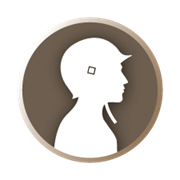 Supporting County/City Agencies					Primary State Agencies
Military Department
Emergency Management Department
Emergency Management Department